Повышение эффективности и качества финансовой отчетности при переводе бухгалтерии на обслуживание в ОЦО
Москва, 27 сентября 2012
Общая информация о компании Теле2
Tele2 - ведущий альтернативный телекоммуникационный оператор в Европе
Миссия компании - предоставлять лучшее соотношение цены и качества услугна всех рынках Tele2 (The Best Deal)
Абонентская база Группы Tele2 насчитывает более 30 миллионов абонентовв 11 странах: Норвегии, Швеции, Хорватии, Эстонии, Латвии, Литве, Казахстане, Австрии, Голландии, Германии и России
В Европе компания предлагает своим абонентам услуги как мобильной,так и фиксированной телефонии, а также широкополосного доступаи передачи данных
С 1996 года акции Tele2 котируются на 
     Стокгольмской бирже –  OMX Nordic 
     Exchange Stockholm
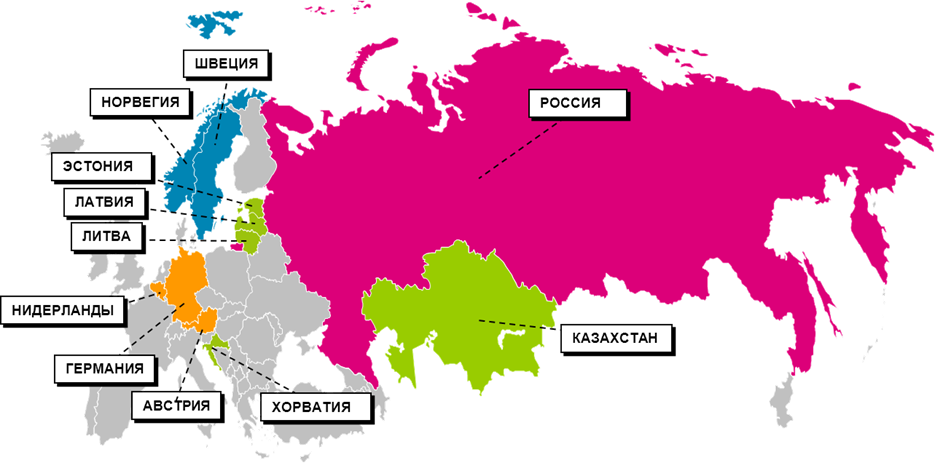 2007-2008 год – Получение лицензий в 17 регионах + приобретение активов в 3 регионах (более 10 млн. абонентов)
2011 год – Получение лицензий в 6 регионах ( более 20 млн абонентов)
Особенности структуры компаний Теле2-Россия
Быстрый рост компании:
2010 год – распределение  бизнеса по макрорегионам (более 18 млн абонентов)
2009 год – активная региональная экспансия, инвестиции в строительство и запуск сети (более 14 млн. абонентов)
2001-2006 год – Приобретение активов в 20 регионах РФ (более 6 млн. абонентов)
Регионы Tele2 находятся в различных стадиях развития – Defenders, Challengers, Newcomers, Greenfield и распределены по 7 макро-регионам
Юридическая структура компании в России: 19 юридических лиц, 24 филиала и 10 Представительств иностранной компании 
43 пакета управленческой и МСФО отчетности, закрываемых ежемесячно
Необходимость
унификации
Предпосылки создания ОЦО
1. Неэффективность процессов учета и отчетности:
IFRS
 -  централизация IFRS закрытия;
 -  жесткие сроки закрытия (но при этом  
    избыток контрольных процедур и 
    коммуникаций);
-  несимметричность  корректировок
РСБУ
 - сложность контроля соблюдения 
   Методологии;
 - разницы в финансовой отчётности
- сложность дальнейшей автоматизации,
 - сложность поддержки аудита
2. Низкая эффективность финансовой функции по затратам:
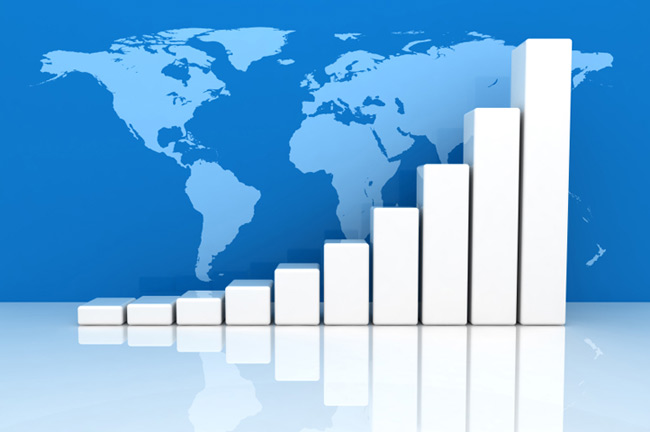 В компании периодически проводится бенчмаркинг всех процессов, который выявил низкую эффективность финансовой функции по показателю косвенных расходов финансового департамента к общей сумме косвенных расходов компании и сравнение со средним показателем отрасли
Цели создания ОЦОСоздание ОЦО позволяет достичь следующих преимуществ:
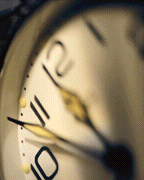 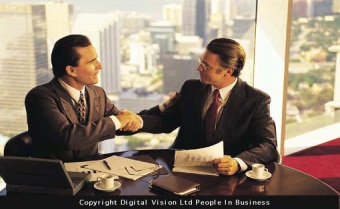 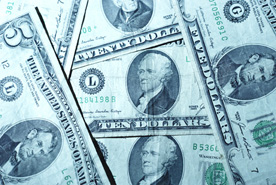 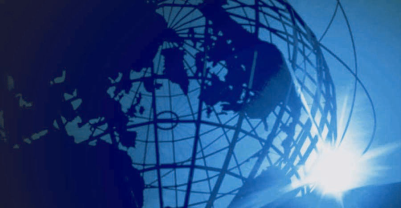 Сокращение количества ошибок, повышение качества информации для принятия решений
Более быстрое обучение новых сотрудников
Создание единого информационного пространства
Стандартизация систем и процессов
Эффективная система для аналитики и принятия решений
Упрощение интеграции новых регионов
Повышение эффективности бизнес-процессов
Сокращение времени на рутинные процессы
Оперативное обновление информации по всем предприятиям
Сокращение затрат на рутинные операции за счет роста производительности
Сокращение затрат на персонал
Этапы создания ОЦО:
Проектный этап. Изменения в бизнес-процессах и документирование.
Этапы создания и развития ОЦО Теlе2 / Stage of SSC Tele 2  launching and  development
В рамках проекта была произведена стандартизация бизнес-процессов и документооборота на предприятиях. Изменения затрагивали как бухгалтерскую и финансовые службы, так и прочие профильные подразделения. 
В целях снижения рисков внедрения ОЦО утвержден подход перехода на целевые бизнес-процессы предприятиями Группы до миграции в ОЦО
регламент документооборота, описывающий все документы, которые используются    совместно бухгалтерией и профильными подразделениями
описание бизнес-процессов по документообороту и учету, детализирующих действия как бухгалтерии/ОЦО, так и профильных департаментов
дополнительные инструкции, облегчающие переход на новые бизнес-процессы
контрольный отчет изменений бизнес-процессов (check-list)
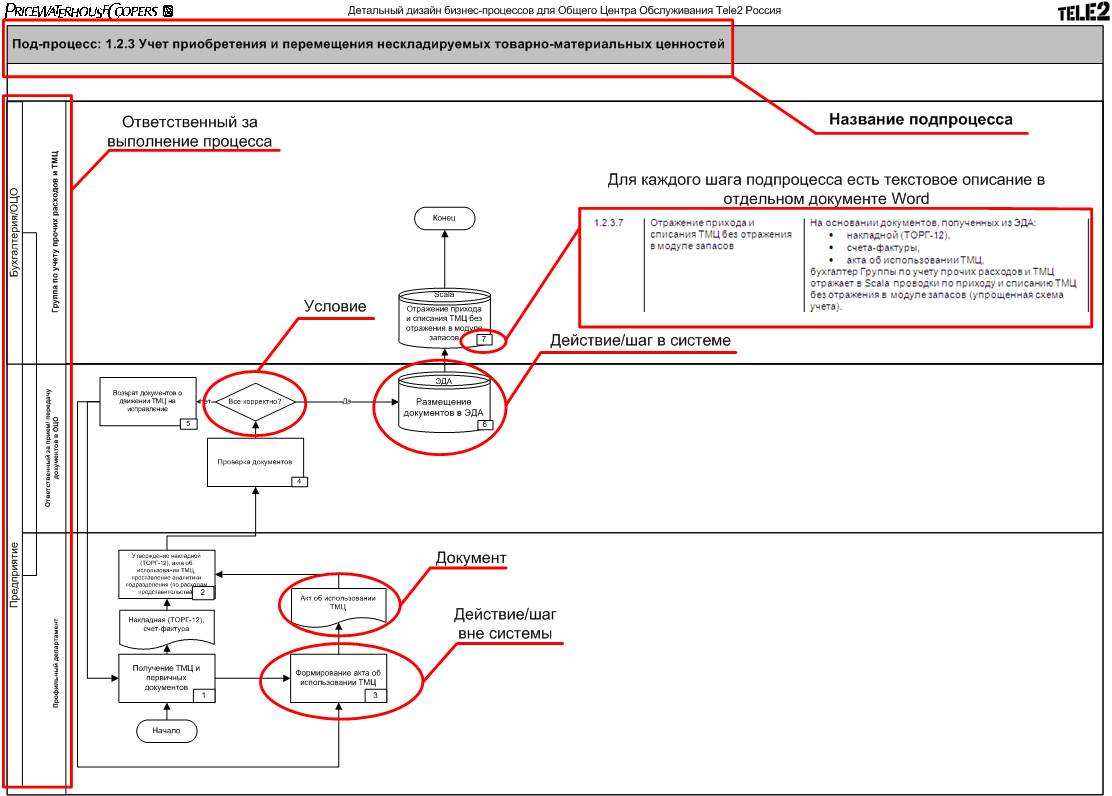 Обновить слайд
За выполнение каждого шага бизнес-процесса  несет ответственность четко определенный отдел предприятия Группы ТЕЛЕ2, которым может выступать:
 отдел регионального предприятия
 отдел ОЦО
 отдел/департамент корпоративного центра
7
Организация поддержки функций в процессе предоставления/оформления первичных документов
Справочная информация для сотрудников функций о документообороте компании с гиперссылками на типы документов, образцы заполнения, сроки предоставления.
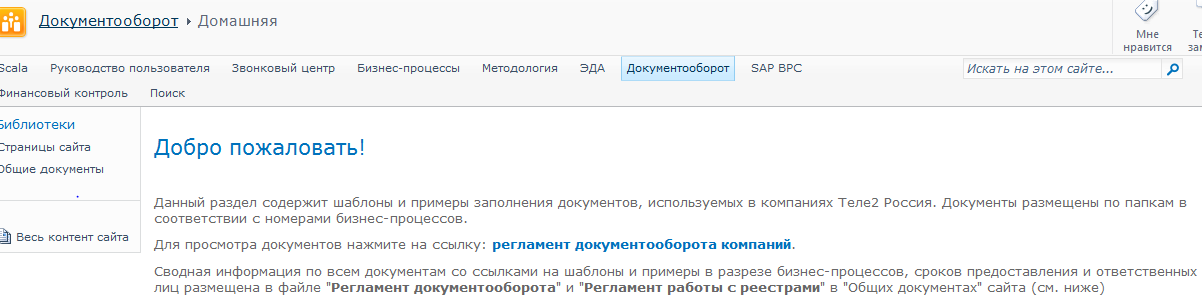 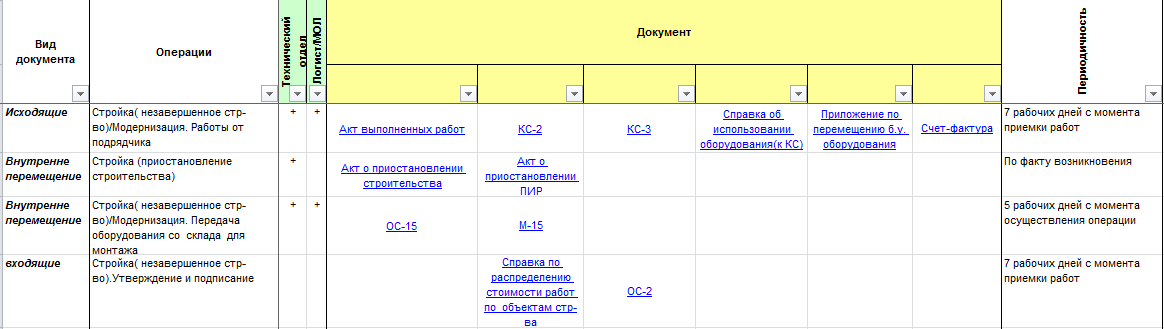 8
Организация документооборота. Системное решение.
Параметры
Количество пользователей системы
Количество документов
Количество площадок -регионов
Высокая скорость работы 

Обмен документами с ОЦО. Электронный архив. 
Пакетное сканирование файлов с распознаванием и загрузкой в систему
Стандартный функционал (безопасность, согласования-визирования, отчеты, уведомления, группировка, управление учетными записями и правами доступа, оперативный доступ к данным)
Гибкий атрибутивный поиск документов

Возможность интеграции с другими ИС Компании
Интеграция с внешними Информационными системами
Возможность постоянного увеличения объёмов хранимых документов и количества пользователей
Возможность создавать новые процессы и отчеты без привлечения интегратора
Наличие гибкого пользовательского интерфейса в Системе (возможность его изменения без дополнительного программирования)
Функционал
Гибкость
Система документооборота как инструмент повышения эффективности процессов
Фаза №3: Интеграция с другими системами
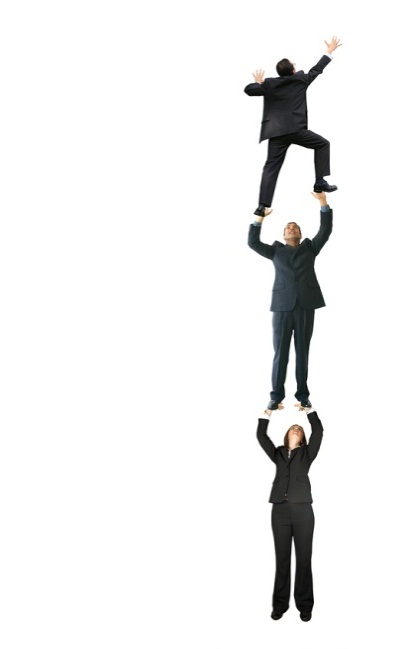 Интеграция с системой учета компании
Расширение функционала визирования
Фаза №2: Переход на новую систему визирования и расширение архива:
Создание системы визирования
Миграция данных из старой системы в новую
Создание электронного архива для абонентской и юридической службы
Регистрация сканирования документов с возможностью принять/вернуть на доработку
Создание потомков  для автоматизации процесса создания документа
Фаза №1: Организация передачи  и хранения документов в ОЦО. Пакетное сканирование документов
Составляющие эффективности процесса формирования  отчетности
Эффективность коммуникаций SSC-Regions
Уровень эффективности внутренних контролей
Работоспособность          систем  .
Уровень автоматизации процессов и контролей
Соответствие процессов бизнесу
Эффективность
Эффективность смежных внешних систем
Соблюдение сроков  и качества первичных документов
Уровень квалификации персонала
[Speaker Notes: Что же это за факторы: 
Описать
Для управления данными факторами мы разработали  так называемую систему мониторинга качества]
Система постоянного контроля качества
Анализ эффективности процессов учета ;
Целевые показатели продуктивности 
Регламенты внутреннего взаимодействия направлений транзакционного центра ОЦО
1.Анализ эффективности процессов (внутренних, внешних). Внесение корректировок
Внедрение показателей продуктивности и качества;
Детализация параметров SLA;
Принципы работы системы
4.Изменение KPI и уточнение SLA
2.Анализ эффективности контрольных процедур. Внесение корректировок
Внутренний аудит качества контролей учета ;
Анкетирование регионов ;
Введение чек листов на этапах формирования отчетности
Введение показателей качества
3.Анализ ошибок. Внесение корректировок в инструкции, регламенты
Создание базы ошибок ;
Система постоянного анализа и принятия решений по устранению причин ошибок;
[Speaker Notes: Анализ процессов
Анализ контролей
Анализ ошибок

Разработка   возможный действий для каждого из них. Корректировки KPI и SLA]
KPI как факторы повышения эффективности процессов
Показатели :
Остаток необработанных документов на конец дня/периода;
Количество обработанных документов;
Количество заявок на корректировку;
Количество просроченных активностей;
% заявок выполненных без возвратов на доработку;
% заявок  в разрезе уровней оценок;
Уровень СSI
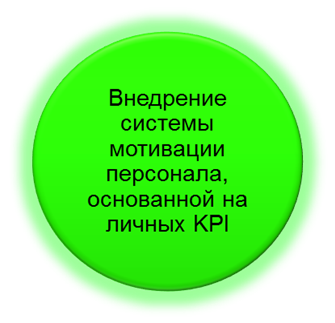 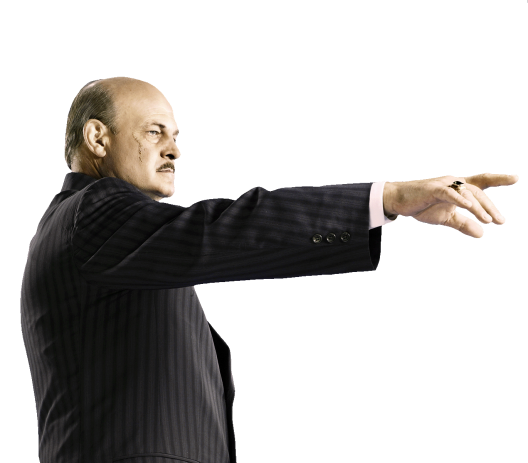 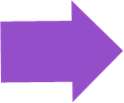 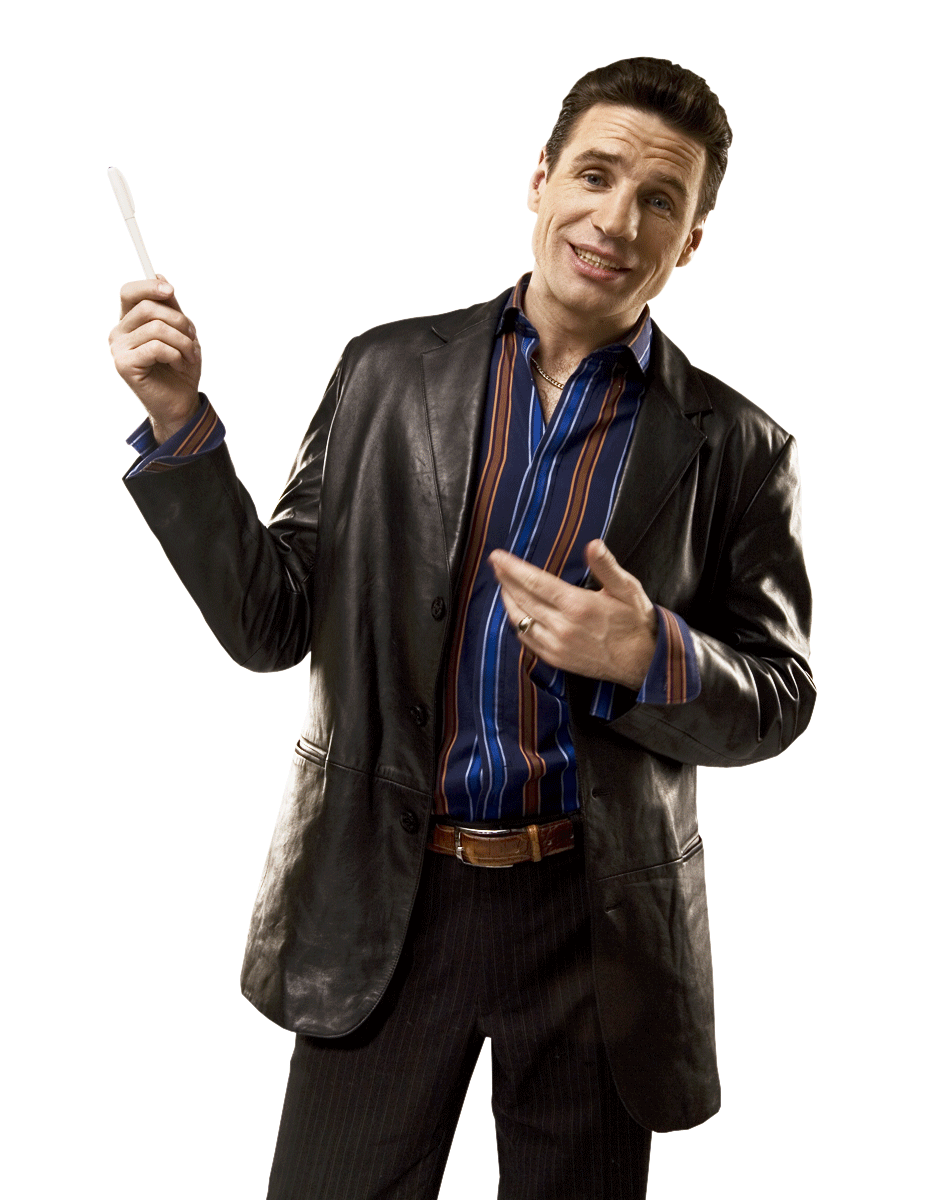 Следующие шаги в направлении роста эффективности
Внутренние процессы ОЦО:
Оптимизация организационной структуры;
Внедрение системы менеджмента качества  ИСО 9001
Переход на суммированный учет рабочего времени;
Внедрение системы мотивации персонала
Оптимизация процессов внутри компании:
  Передачи части контролей и транзакций процесса формирования  
      IFRS отчетности в ОЦО;
Организация электронного обмена сч/фактурами с контрагентами;
Разработка системы быстрого  закрытия;
Интеграция учетной системы в систему бюджетирования
Доработка IT приложений:
Автоматизация контролей и отчетности
Дальнейшая интеграция системы электронного документооборота с системами компании
Рост эффективности отчетности
Спасибо за внимание
Этапы создания и развития ОЦО Теlе2 / Stage of SSC Tele 2  launching and  development
Изменения в бизнес-процессах.
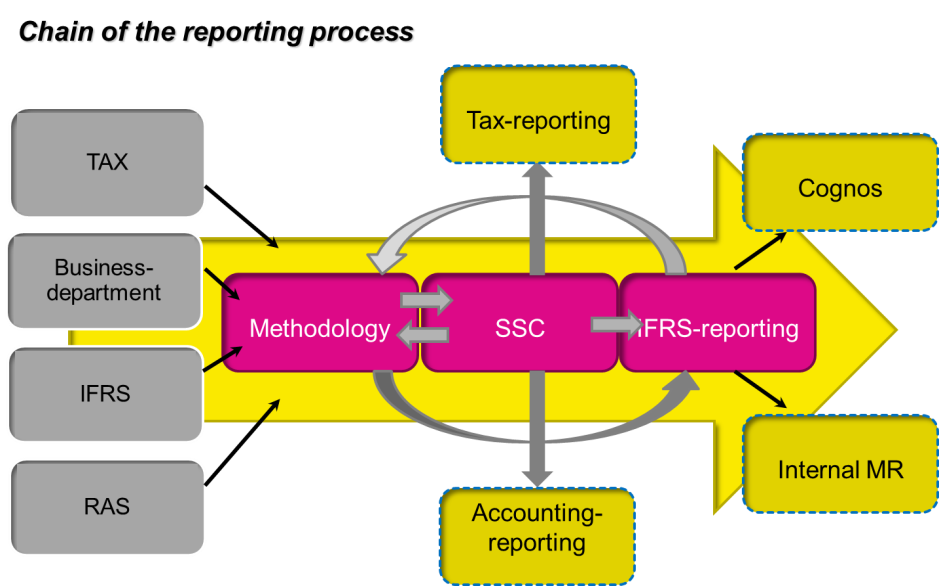 Процедура создания IFRS отчетности
Локальный Аналитик
Target costs
Бухгалтерия
Предварительное 
закрытие
Корректность
Аккрулов
Контрольные
 процедуры
Западная база
Центральный аналитик
Accruals
Проверка РБУ
Формирование ОСВ, ММР, 
Импорт…
Cognos
Управленческая отчетность
IFRS/Cognos reporting process